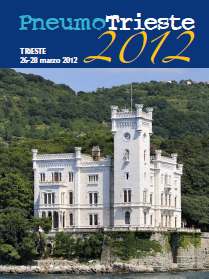 Coinvolgimento polmonarenella sclerosi sistemica
Marco Matucci Cerinic
Departments  of Rheumatology AVC
  BioMedicine &  Division of Rheumatology AOUC
 Medicine, Denothe Center
University of Florence
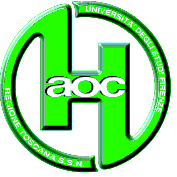 The impact of ILD in Systemic Sclerosis
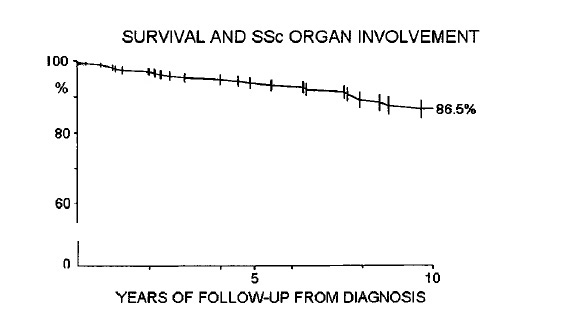 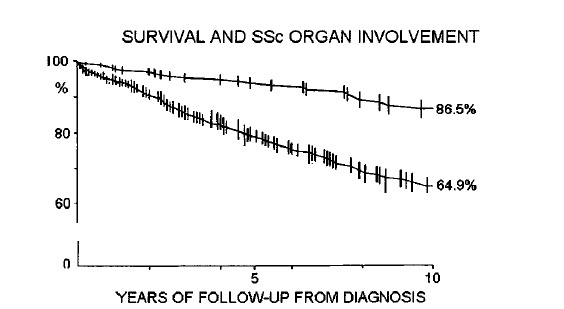 SSc
SSc-ILD
Ferri C et. al. Medicine 2002;81:139
The impact of ILD in SSc with PH
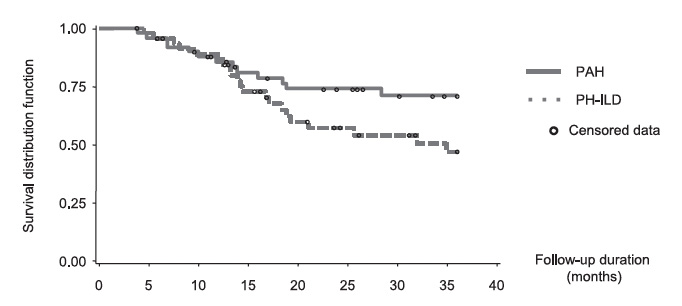 Launay et al, Chest 2011 140 (4):1016-1024
Lung Fibrosis in SclerodermaImpairs  Gas Exchange
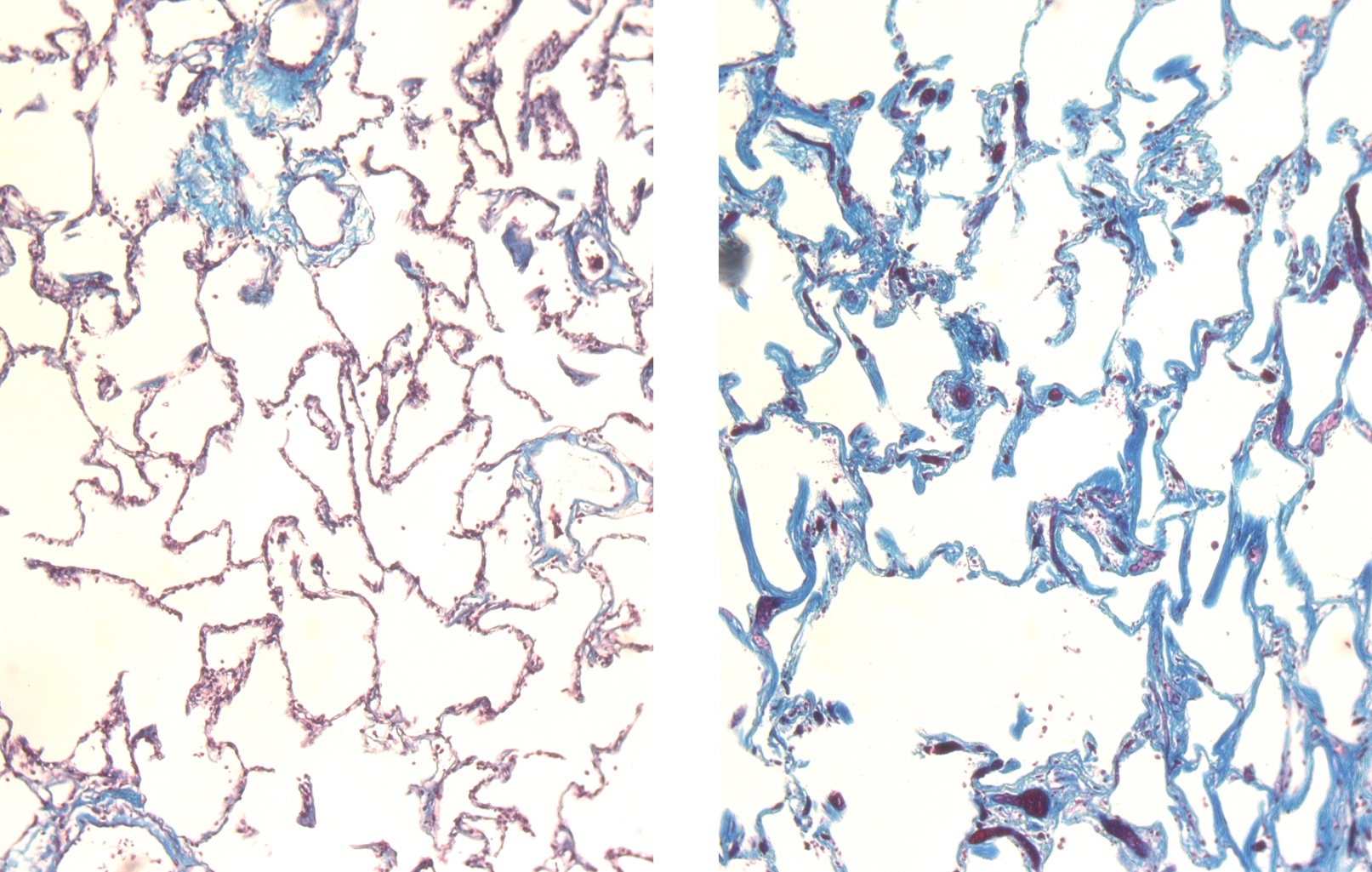 NORMAL
SCLERODERMA
The disease evolution
lung, heart, GI, kidney
intermediate
skin
thickness
early
late
DIFFUSE SSc
pulmonary hypert., malabsorption
intermediate
late
LIMITED SSc
early
2       5                    10                             20
           disease duration (years)
Medsger T & Steen V, Systemic Sclerosis, 1995, p 51,Williams & Wilkins
Pulmonary function testing
lung volumes
spirometry (pre, post inhaled BD)
conductance/resistance
DLCO
pressure-volume curve
Severity of restriction predicts survival in SSc
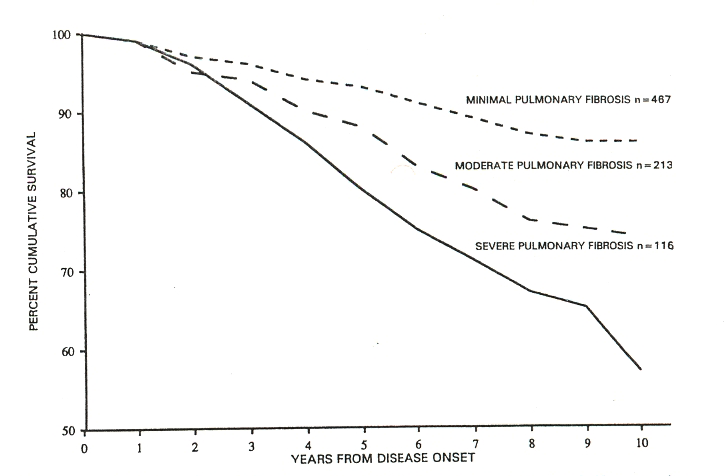 Steen VD et al, Arthritis Rheum 1994;37:1283
Predictors of Mortality in Early Scleroderma
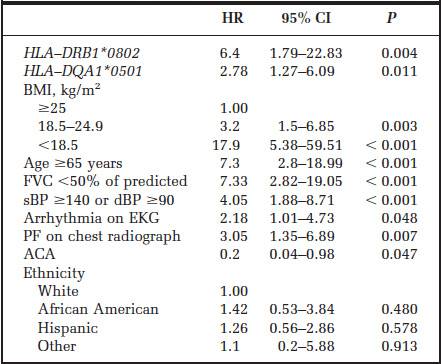 Assassi et al, Arthritis Rheum 2009
FVC % predicts survival in SSc
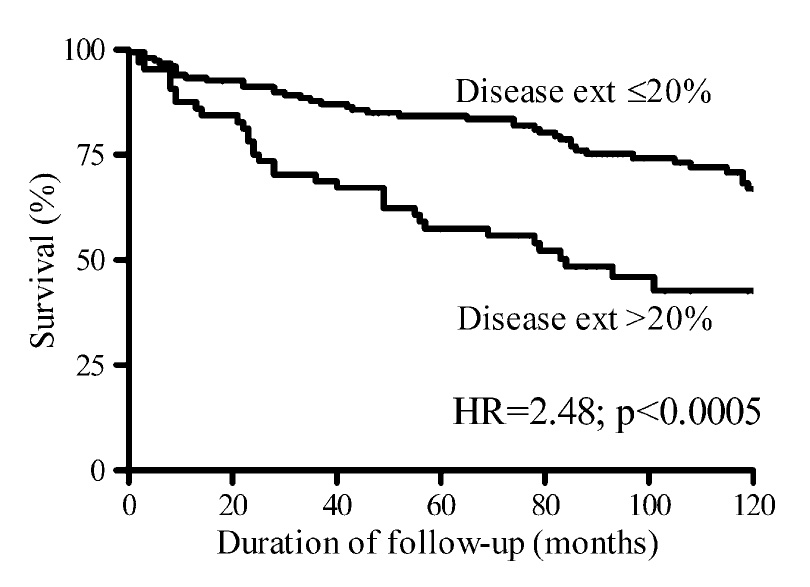 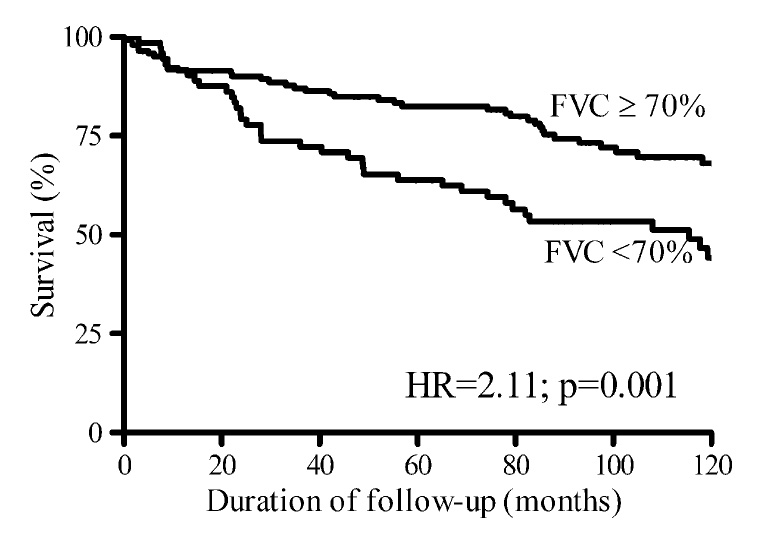 Goh et al, Am J Respir Crit Care Med 2008, 177:1248
LUNG-DLco
Dlco is the available technique that seems to best reflect the histopathologic alterations,  shown at open-lung biopsy, and correlates with pulmonary disease extension in SSc. 

Harrison & al Am Rev Resp Dis 1991,144,706
LUNG-DLco
Diffusing capacity for carbon monoxide  is a fundamental tool for the evaluation of alveolo-capillary wall alterations
  This technique correlates better than other  traditional lung functional tests (FEV, FVC, TLC) with the extent of fibrosing alveolitis detected on lung CT  scan

(Wells et al Arthritis Rheum 1997,40,1229 ).
A low DLCO predicts mortality in SSc
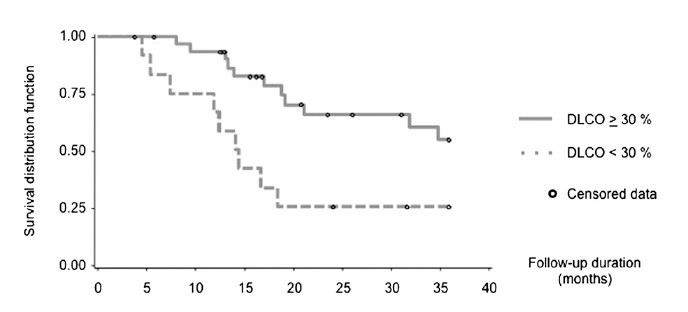 Launay et al, Chest 2011 140 (4):1016-1024
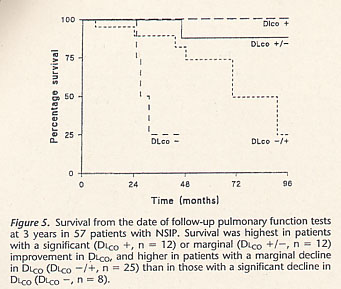 Bouros et al Am J Resp Crit Care Med 2002,165,1581
Serial changes in pulmonary physiology
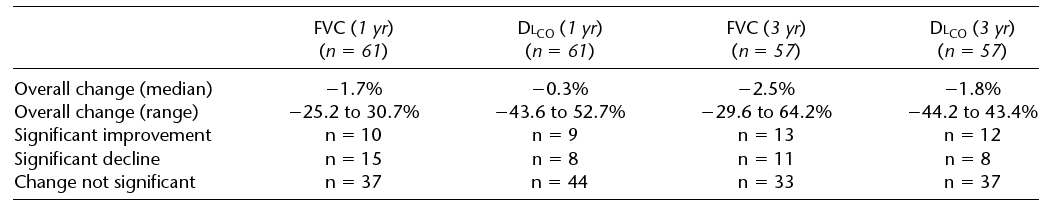 Bouros D et al, Am J Resp Crit Care Med 2002;165:1581
Loss of volume often occurs early in the disease
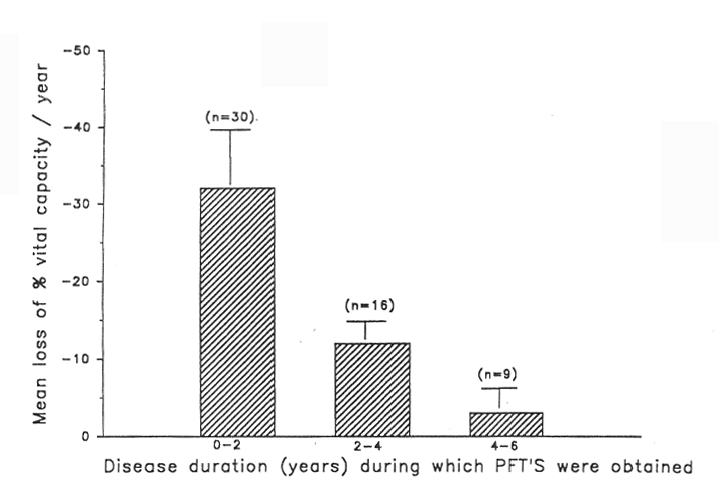 Steen VD et al, Arthritis Rheum 1994;37:1283
Loss of volume may occur throughout disease course
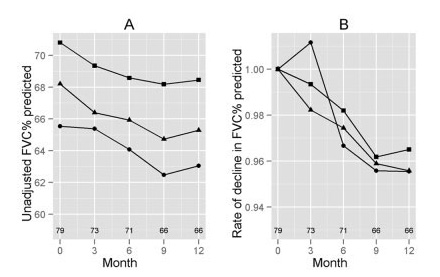 Khanna D et al, Arthritis Rheum 2011, 63(10):3078-85.
…and may be dependent upon disease extent
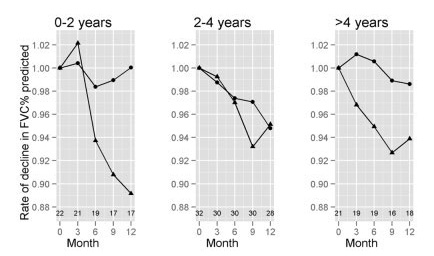 Khanna D et al, Arthritis Rheum 2011, 63(10):3078-85.
HRCT disease extent predicts survival in SSc
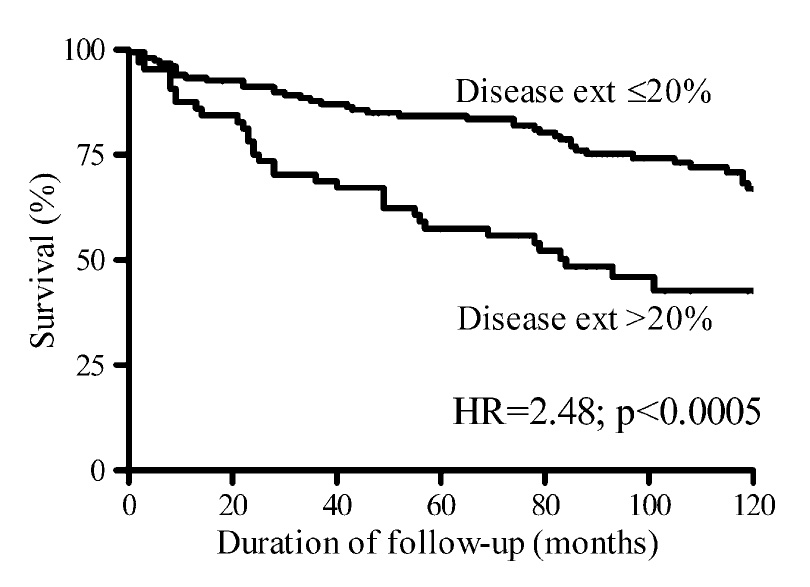 Goh et al, Am J Respir Crit Care Med 2008, 177:1248
The disease evolution
lung, heart, GI, kidney
intermediate
skin
thickness
early
late
DIFFUSE SSc
pulmonary hypert., malabsorption
intermediate
late
LIMITED SSc
early
2       5                    10                             20
           disease duration (years)
Medsger T & Steen V, Systemic Sclerosis, 1995, p 51,Williams & Wilkins
Why the pathologic pattern matters ?
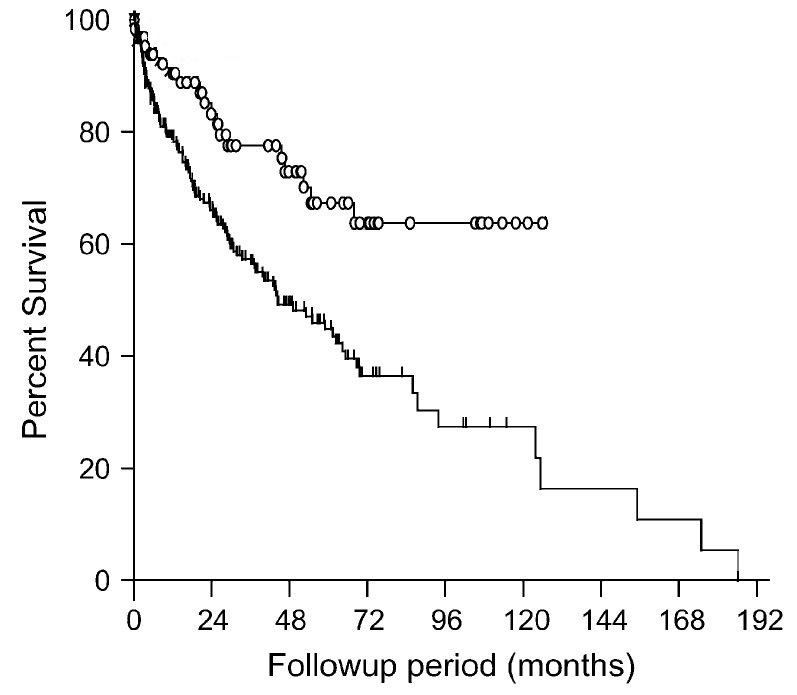 Nonspecific interstitial pneumonia (NSIP)
Usual Interstitial Pneumonia (UIP)
Park et al, Am J Respir Crit Care Med, 2007;175:705
Definition of disease extent in SSc
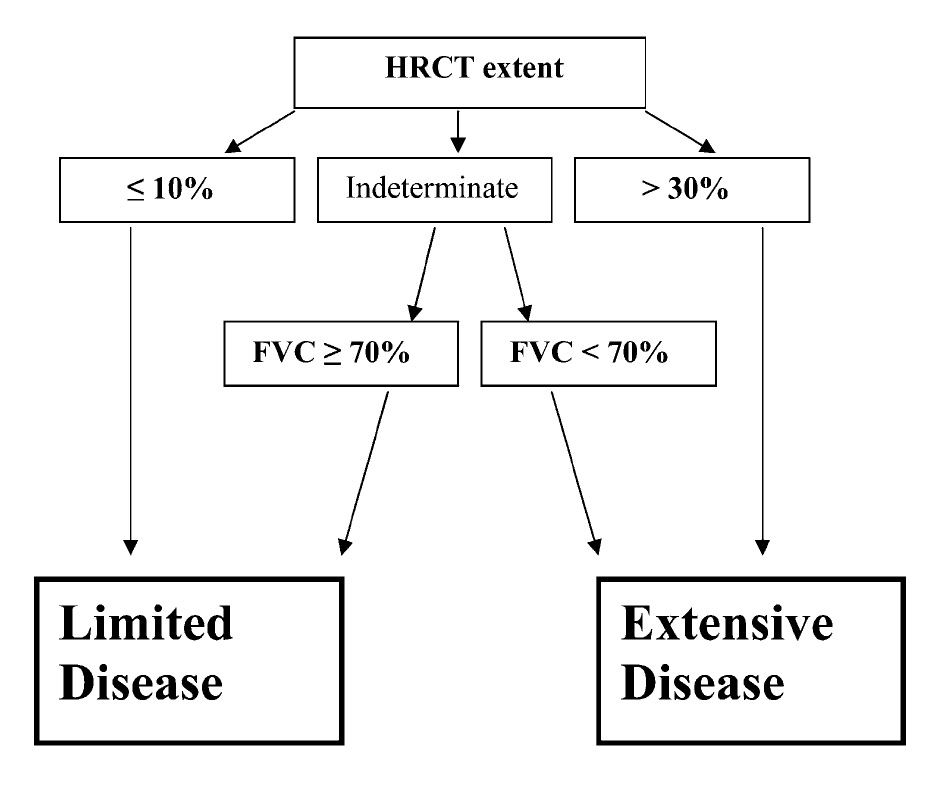 Goh et al, Am J Respir Crit Care Med 2008, 177:1248
Extent of disease predicts survival in SSc
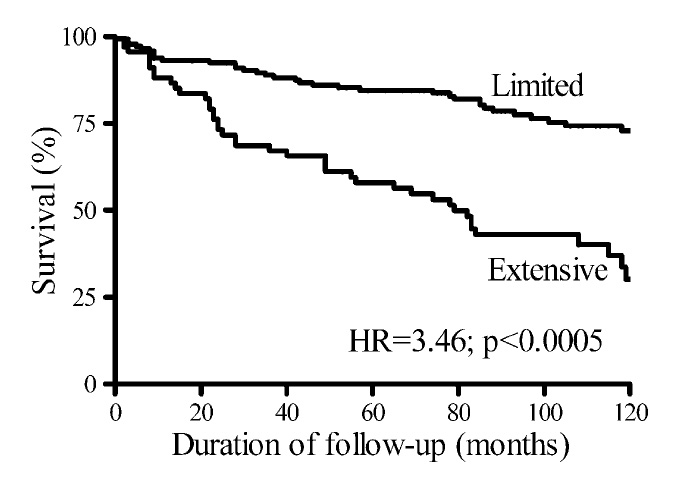 Goh et al, Am J Respir Crit Care Med 2008, 177:1248
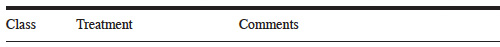 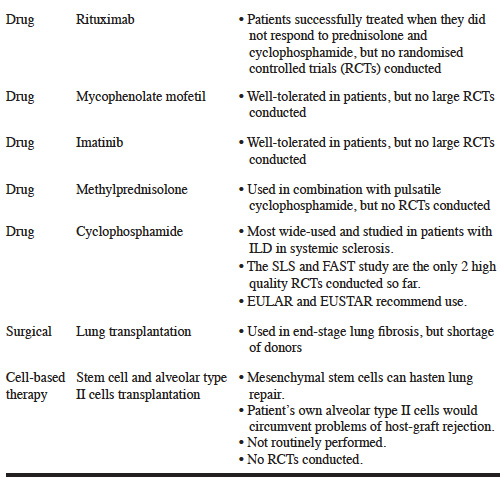 Tan et al, Clin Exp Rheumatol 2011:29(Suppl 65):S66-S74
Summary
Interstitial lung disease is common in Systemic sclerosis but not all patients will present with clinically significant disease
Its presence is most sensitively determined by performing an HRCT
Disease extent by physiology and chest imaging predicts likelihood of progression
Even in the absence of chest symptoms, pulmonary physiology and chest imaging provide clinically useful information.